ЛОГОПЕДИЧЕСКОЕ  
ЗАНЯТИЕ
Путешествие 
в страну сказок
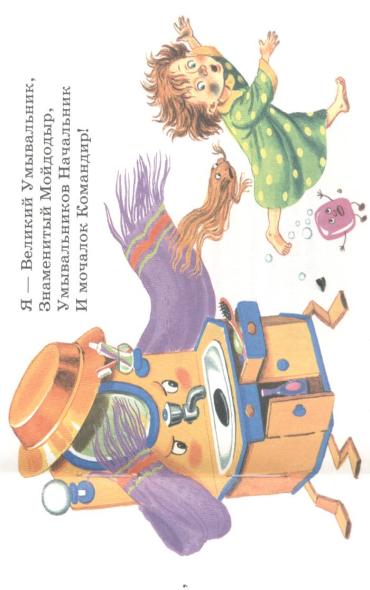 АБСДМЫЛОХФЦМОЧАЛКАИРФВУ МЮРАСЧЕСКАСЧКПОЛОТЕНЦЕТН
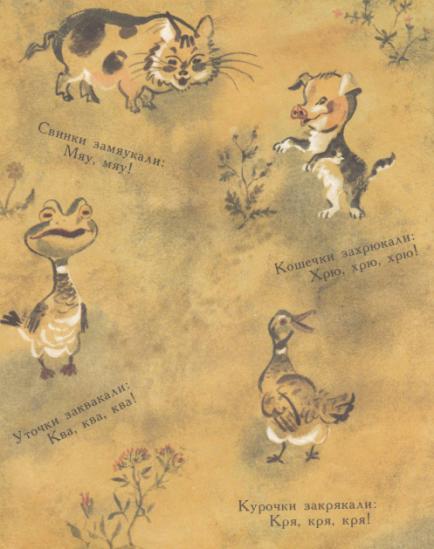 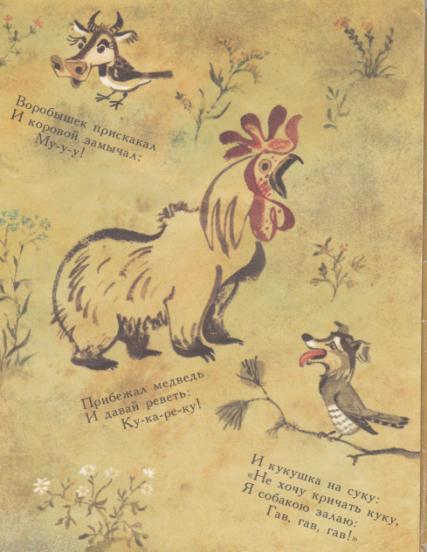 МАЙКИ - ЧАЙКИ
БОЧКИ - ДОЧКИ
КРЫСА - КРЫША
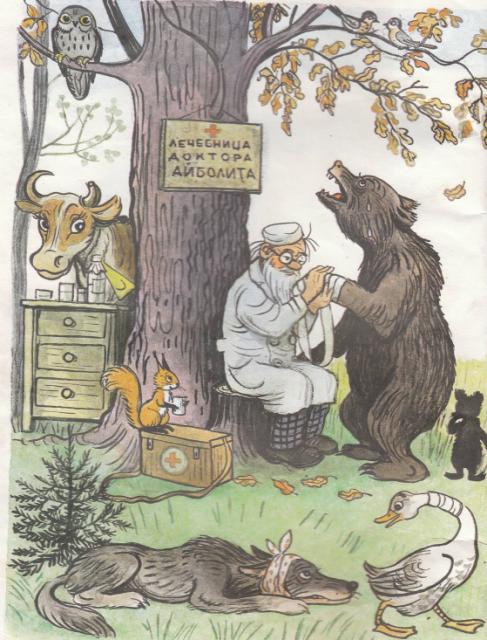 ,
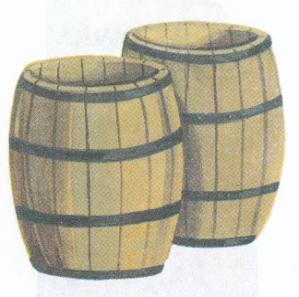 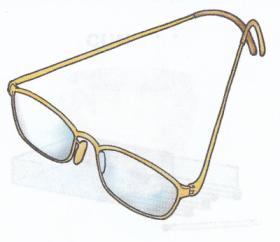 БОЧКИ - ОЧКИ
,
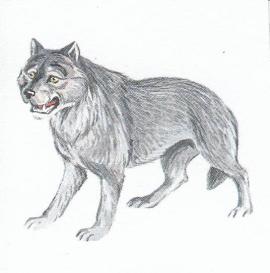 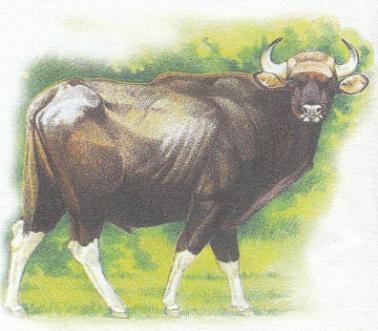 ВОЛК - ВОЛ
,
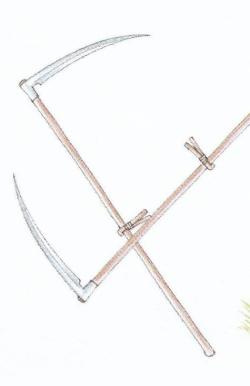 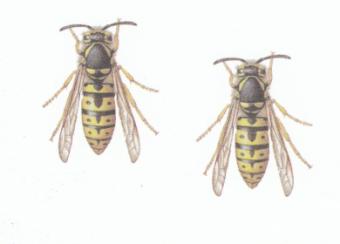 КОСЫ - ОСЫ
,
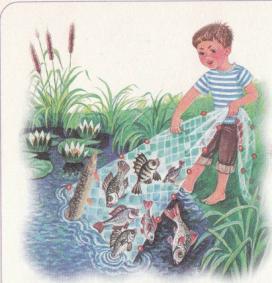 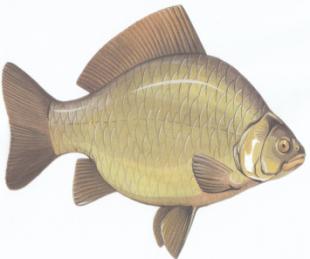 РЫБАК - РЫБА
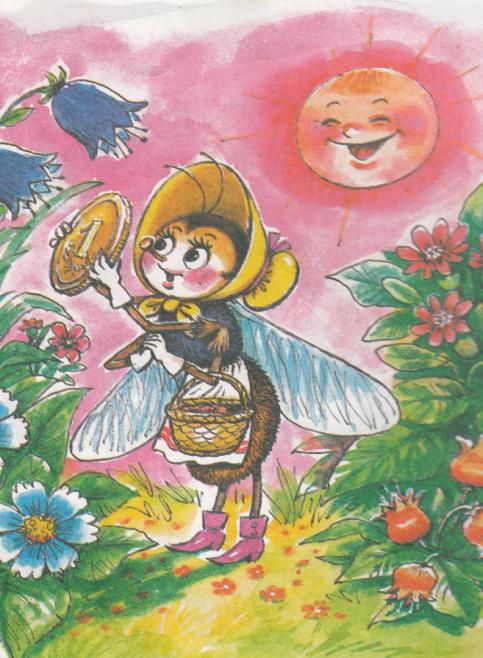 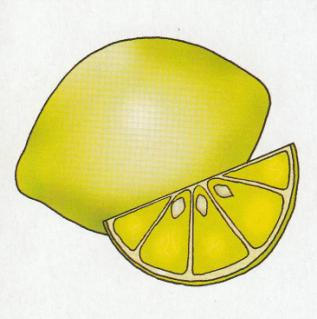 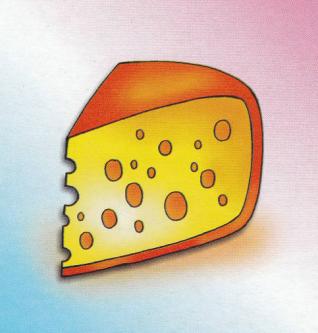 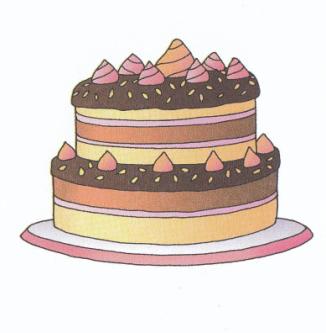 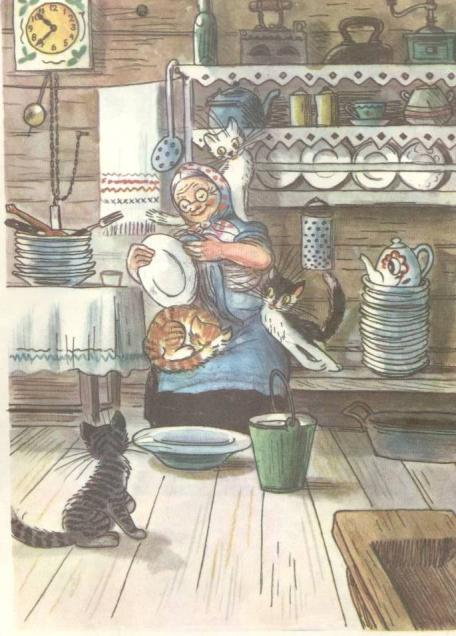 ДОБРАЯ КНИГА –
 ЛУЧШИЙ ДРУГ